Justification Illustrated
Romans 4:18-25
Qualities of Abraham’s faith (18-22)
Rom 4:18 “18 who, contrary to hope, in hope believed, so that he became the father of many nations, according to what was spoken, “So shall your descendants be.”
elpís (from elpō, “to anticipate, welcome”) – properly, expectation of what is sure (certain); hope.
With proper anticipation and expectation Abraham believed God even though from a human perspective there was no hope that His promise would come to pass. He anticipated with confidence what he had no hope to see happen from his own power. Abraham believed because he had complete confidence in God who made the promise.
Paul quotes from the promise of God to Abraham in Gen 15:5 “so shall your descendants be.”
Qualities of Abraham’s faith (18-22)
Rom 4:19 “19 And not being weak in faith, he did not consider his own body, already dead (since he was about a hundred years old), and the deadness of Sarah’s womb”
 Here Paul does not wish to imply that faith means closing one’s eyes to reality, but that Abraham was so strong in faith as to be undaunted by every consideration” (TCGNT 451).
He did not consider his own body, already dead: Abraham, in faith, did not look to circumstances (his own body and the deadness of Sarah’s womb) but he looked at the promise of God.
Qualities of Abraham’s faith (18-22)
Rom 4:20 “20 He did not waver at the promise of God through unbelief, but was strengthened in faith, giving glory to God”
The word “waver” means divided, act as judge, decide between. Sometimes we translate this word as doubt (Ja 1:6). Doubt is a divided mind, a dialoguing mind, a mind that vacillates between faith and uncertainty. Abraham did not doubt God’s promise. He did not waver at the seeming impossibility of having a child by Sarah in his 100th year and her 90th year. He did not permit unbelief to judge God’s promise. The nature of faith is to trust God.
Abraham was empowered (Greek is passive) by faith in God’s words. His faith derived from God. It was not Abraham’s faith per se that gave him strength; it was the God of his faith that gave him strength.
Abraham acknowledged the manifestation of God’s capacity to do what He said He was going to do. He was fully confident in God’s power. Ultimately, we stand in a dependent relationship to God. Our faith glorifies God because it asserts His trustworthy attributes.
[Speaker Notes: Both quotes from versebyversecommentary.com]
Qualities of Abraham’s faith (18-22)
Rom 4:21 “21 and being fully convinced that what He had promised He was also able to perform.”
One of the best definitions of faith in the Bible
To be completely certain. Convinced in God’s Word,  Satisfied that God would accomplish it
Faith grasps the promise. Faith lays hold of what God has offered
Faith not merely in what had been promised, but was faith in the God who had promised (He is able.)
[Speaker Notes: Charles Whisnant]
Qualities of Abraham’s faith (18-22)
Rom 4:22 “22 And therefore “it was accounted to him for righteousness.”
The heart of this passage, the heart of this entire chapter is found in verse 22, in response to Abraham’s faith it was credited by God to Abraham as righteousness.  Let that sink in, what was impossible for Abraham to do in his own sinful flesh, he in no way or by any means was able to meet God’s standard of perfect righteousness, but the Good News of salvation is that God will take the faith of a sinner, the faith that God Himself has enabled a person to possess and count that faith as righteousness on the believing sinners behalf.  This is the only way that we can be righteous in God’s eyes, it is only when in faith we accept salvation from God’s gracious hand, and through that acceptance comes the righteousness that only God can impart.
This does not mean that Abram earned righteous standing by believing. It means that God, honoring Abram’s belief, granted him righteous standing by grace—as a gift. It could not be otherwise without undermining everything that Paul has to say in this epistle about faith and grace. (Sermonwriter.com)
[Speaker Notes: Mcclearycommunitychurch.com (first quote)]
Abraham’s Justification and our own (23-25)
Rom 4:23-24 “23 Now it was not written for his sake alone that it was imputed to him,  24 but also for us. It shall be imputed to us who believe in Him who raised up Jesus our Lord from the dead,”
Now Paul writes that this benefit was not just for Abraham alone. He is not the only one in human history who can become righteous in God's eyes by faith. The path is available to everyone who will believe in what God has done for us through Jesus.
The word “imputed” means to credit, to reckon. The basic idea is to calculate. This is the doctrine of imputation. God put His righteousness in place of our righteousness for a perfect standing before Him. We calculate this to be true. Notice how many times chapter four argued this point. The same object of belief that reckoned Abraham righteous is the one that accounts us as righteous as God is righteous.
[Speaker Notes: Bibleref.com ( 1st quote)
Versebyversecommentary.com (second quote)]
Abraham’s Justification and our own (23-25)
Rom 4:23-24 “23 Now it was not written for his sake alone that it was imputed to him,  24 but also for us. It shall be imputed to us who believe in Him who raised up Jesus our Lord from the dead,”
Now Paul writes that this benefit was not just for Abraham alone. He is not the only one in human history who can become righteous in God's eyes by faith. The path is available to everyone who will believe in what God has done for us through Jesus.”
The word “imputed” means to credit, to reckon. The basic idea is to calculate. This is the doctrine of imputation. God put His righteousness in place of our righteousness for a perfect standing before Him. We calculate this to be true. Notice how many times chapter four argued this point. The same object of belief that reckoned Abraham righteous is the one that accounts us as righteous as God is righteous.
[Speaker Notes: Bibleref.com]
Abraham’s Justification and our own (23-25)
Rom 4:25 “25 who was delivered up because of our offenses, and was raised because of our justification.
Delivered up because of our offenses: The ancient Greek word translated delivered (paradidomi) was used of casting people into prison or delivering them to justice. “Here it speaks of the judicial act of God the Father delivering God the Son to the justice that required the payment of the penalty for human sin. (Wuest)
God raised Jesus from the dead for our justification. The fact that Jesus was raised after He died showed that God's justice had been satisfied. Jesus had paid the full price for our sin and had been released from death. His resurrection also makes it possible for Christ's righteousness to be credited to our account, as well. It is only through Christ that we can be justified, made right with God.
[Speaker Notes: Enduringword.com  (first quote)
Bibleref.com (second quote)]
Chapter 4 Conclusion
“It is our faith in the God who provided for our forgiveness and justification through Christ that allows us to be "counted as righteous" before God, just as the faith of Abraham was the path through which God called Him righteous, as well.”
[Speaker Notes: Bibleref.com]
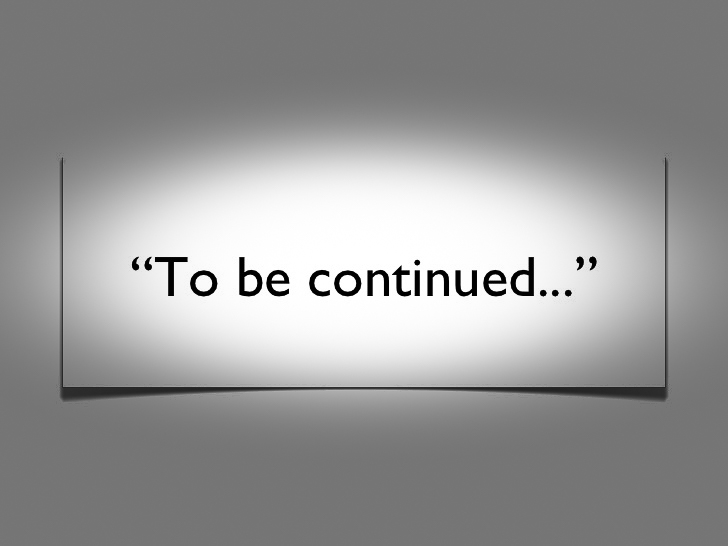